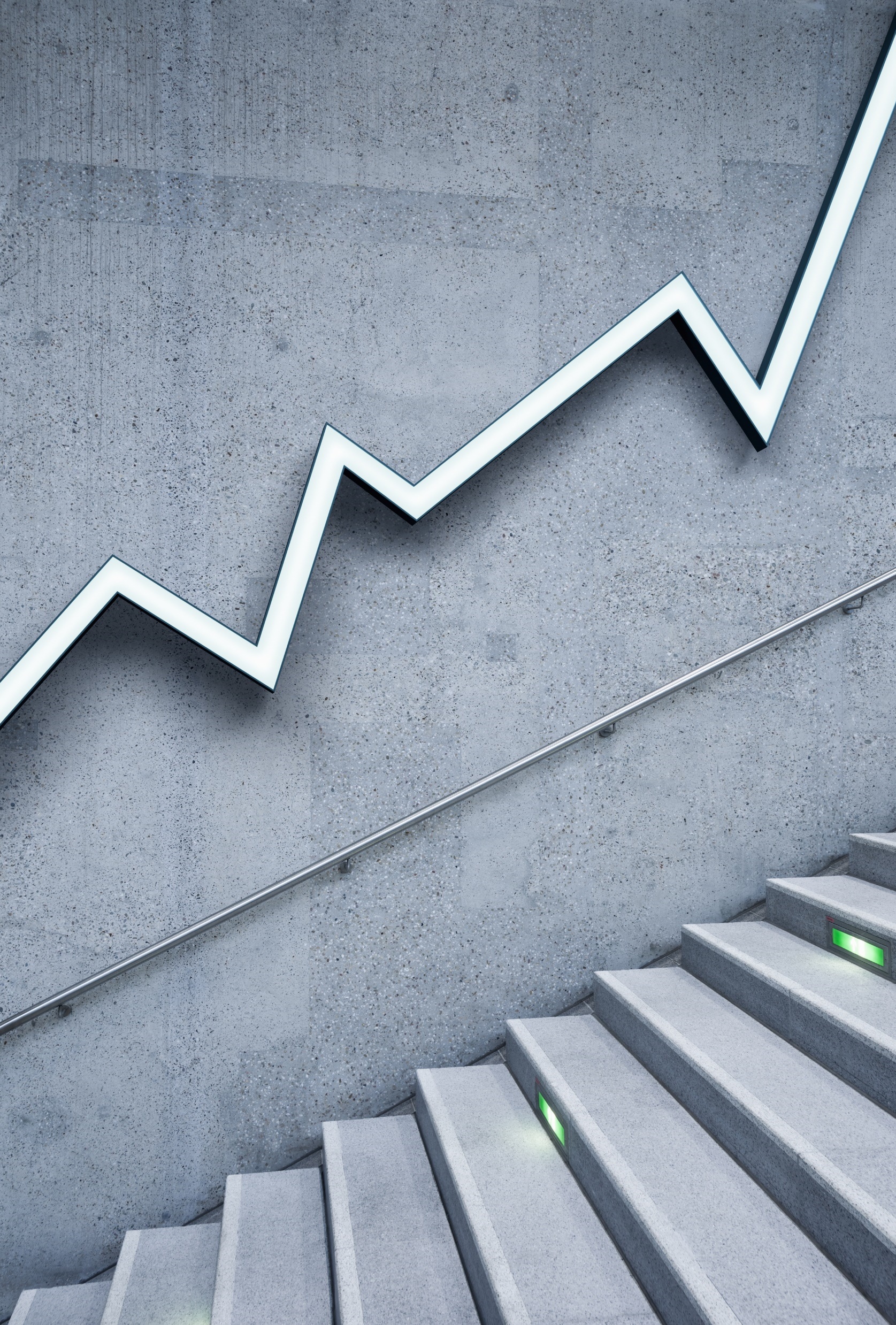 Међународни документи и иницијативе у фунцкији екологије
Тодоровић м. & Грбић А.
Заштита здравља деце у променљивом окружењу
3. Посвећени смо деловању у погледу кључних изазова нашег времена у области животне средине и здравља. То укључује: a.  утицај климатских промена на здравље и животну средину и сродне политике; b.  здравствене ризике по децу и друге осетљиве групе које носе лоши услови животне средине, рада и живота (нарочито недостатак воде и санитарија); c.  социо-економске и родне неједнакости у животној средини и здрављу људи, појачане финансијском кризом; d.  оптерећење које носе незаразне болести, нарочито у мери у којој је могуће умањити га путем одговарајућих политика у областима као што су урбани развој, транспорт, безбедност намирница и исхрана, као и животно и радно окружење; e.  питања која носе трајне штетне хемикалије које нарушавају ендокрини систем и таложе се у организму и (нано)честице; као и нова питања и питања у настајању; и f.  недостатак ресурса у деловима Европског региона СЗО.
Парма-Италија  10-12 март 2010.године
6. Обезбедићемо да се учешће младих поспеши у свим државама чланицама, како на националном, тако и на међународном нивоу, путем пружања помоћи, ресурса и обуке неопходних за смислено и одрживо укључивање у све аспекте процеса. 7. Заступаћемо улагање у одрживе и еколошке технологије које промовишу здравље, наглашавајући могућности које отварају те активности, као што су енергетски ефикасне здравствене услуге и зелена радна места. 13. Ми, министар здравља и министар животне средине, земље и мора Италије, у име свих министара здравља и животне средине у Европском региону СЗО, заједно са регионалним директором СЗО за Европу и у присуству европских повереника за здравље и животну средину, извршног секретара UNECE и осталих партнера, овим у потпуности усвајамо обавезе утврђене овом Декларацијом.
Заштита здравља деце у променљивом окружењу
Парма-Италија  10-12 март 2010.године
-Увиђајући да је превоз од пресудног значаја за економију и друштвену укљученост,    личне интеракције и слободно вријеме-Увиђајући такође да се брзо повећава и мења потражња за превозоми даље представља значајан изазов за животну средину и здравље-Забринути новим научним доказима који показују обим оптерећења и прерана смртност која се може приписати загађењу ваздуха, а чији је превоз главни фактор.-Такође свестан потребе да се одговори на променљиве потребе за превозом збогдемографске промене и потребе особа са смањеном покретљивошћу и рањивих група-Препознавајући значајан позитиван утицај активних на здравље и животну срединумобилност, попут ходања и вожње бициклом, што представља нулту емисију и нулту букумобилност, ублажава загушења узрокована индивидуалним коришћењем аутомобила и доприноси повећањуфизичка активност.
Четврти састанак на високом нивоу о транспорту, Здравље и животна средина
Париз-Француска 14-16 април 2014.године
Четврти састанак на високом нивоу о транспорту, Здравље и животна средина
6. Ојачати нашу посвећеност према четири приоритетна циља ПЕП-а, како је наведеноу Амстердамској декларацији усвојеној на Трећем високом састанку 2009. године:• Приоритетни циљ 1: да допринесе одрживом економском развоју истимулишу отварање нових радних места улагањем у окружење и здрављепревоз• Приоритетни циљ 2: управљање одрживом мобилношћу и промовисање ефикаснијеТранспортни систем• Приоритетни циљ 3: смањити емисију гасова који изазивају ефекат стаклене баште, ваздухзагађење и букаПриоритетни циљ 4: промовисање политика и акција које воде здравом и сигурномвидови превоза;7. Усвојите следећи нови приоритетни циљ:• Приоритетни циљ 5: објединити циљеве транспорта, здравља и заштите животне срединеу политике урбаног и просторног планирања
Париз-Француска 14-16 април 2014.године
Европска конвенција о пределу
-Забринута за постизање одрживог развоја заснованог на уравнотеженом и складномоднос између социјалних потреба, економске активности и животне средине;-Еколошку и социјалну област и представља ресурс погодан економској активностии чија заштита, управљање и планирање могу допринети отварању нових радних места;-Увиђајући да је околина важан део квалитета живота људисвуда: у урбаним срединама и на селу, у деградираним областима као иу областимависоког квалитета, у областима које су препознате као изванредне лепоте, као и у свакодневним областима-Констатујући да се радило о развоју пољопривреде, шумарства, индустријске и минералне техникеи у регионалном планирању, урбанистичком планирању, саобраћају, инфраструктури, туризму и рекреацији ина општем нивоу, промене у светској економији у многим случајевима убрзавајутрансформацију околине;
ФИРЕНЦА , 20 октобар 2000.године
Европска конвенција о пределу
За потребе Конвенције:а «Околина" значи подручје, како га перципирају људи, чији је карактер резултатделовање и интеракција природних и / или људских фактора;б «Политика околине“ значи израз надлежних јавних органа уопштепринципа, стратегија и смјерница које омогућавају предузимање одређених мјера чији је циљзаштиту, управљање и планирање пејзажа;ц „Циљ квалитета околине“ значи, за одређена околина, формулацију од страненадлежних државних органа за тежње јавности у погледу околинекарактеристике њиховог окружења;д „Заштита околине“ значи акције очувања и одржавања значајног иликарактеристичне карактеристике пејзажа, оправдане његовом баштинском вредношћу која је произашла из његаприродна конфигурација и / или од људске активности;е "Управљање околином" значи деловање, из перспективе одрживог развоја,да се осигура редовно одржавање околине, како би се водиле и ускладиле променекоји су резултат социјалних, економских и еколошких процеса;ф „Околинско планирање“ значи снажне акције у будућности за побољшање, обнављање или стварање околине
ФИРЕНЦА , 20 октобар 2000.године
Европска конвенција о пределу
Још неке групе ставки:-Цилјеви;-Националне мере;-Дивизије и одговорности;-Генералне мере;-Подизанје нивоа свести;-Тренинг и едукација;-Идентификација и процена;-Циљеви квалитета околине;-Имплементација;-Међународне политике и програми;-Надгледање примене Конвенције;итд.
ФИРЕНЦА , 20 октобар 2000.године
ХВАЛА!